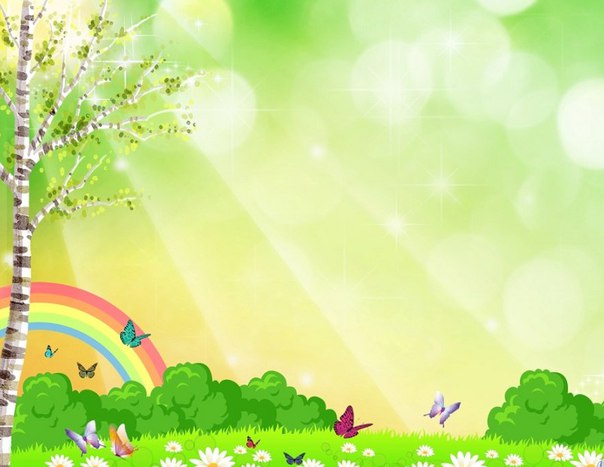 Викторина
«Сказочные мамы»
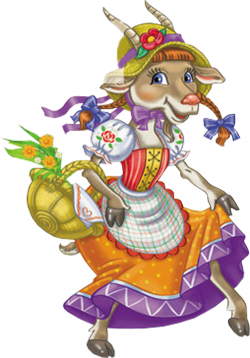 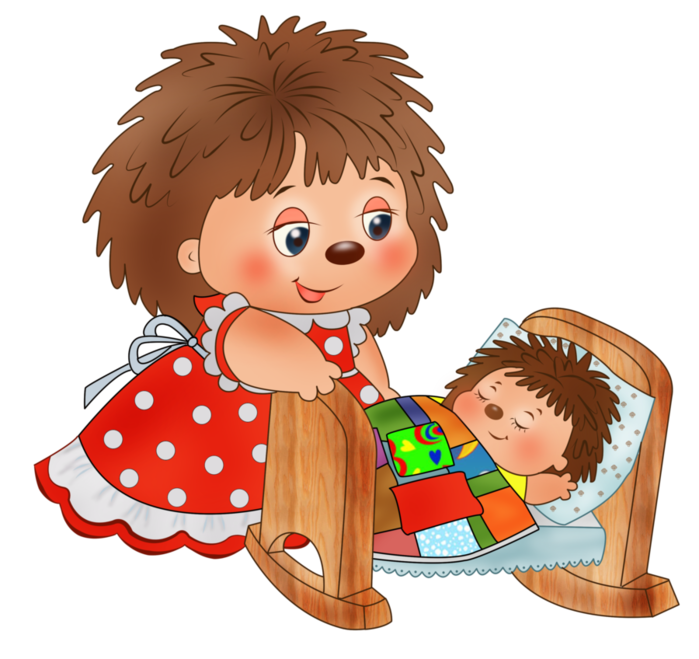 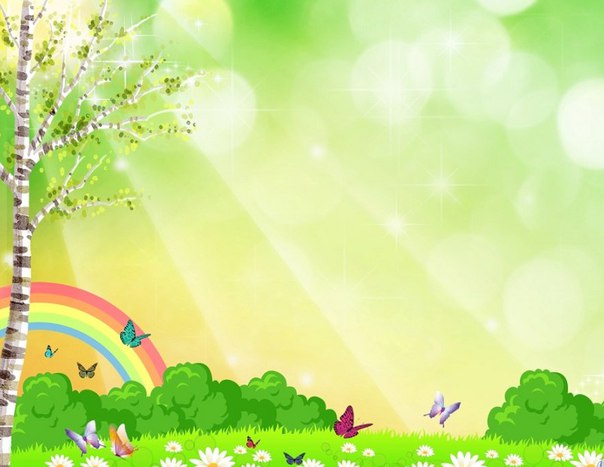 Ребята!
Прочитайте внимательно вопрос и выберите правильный ответ.
Удачи!
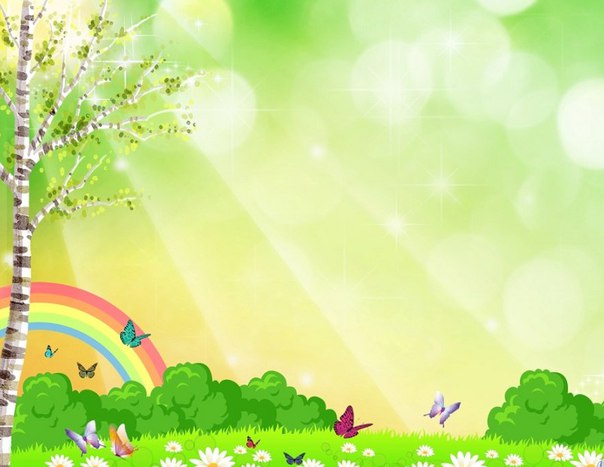 Где пела мама дяди Фёдора из сказки «Зима в Простоквашино»?
по радио
по телевизору
на кухне
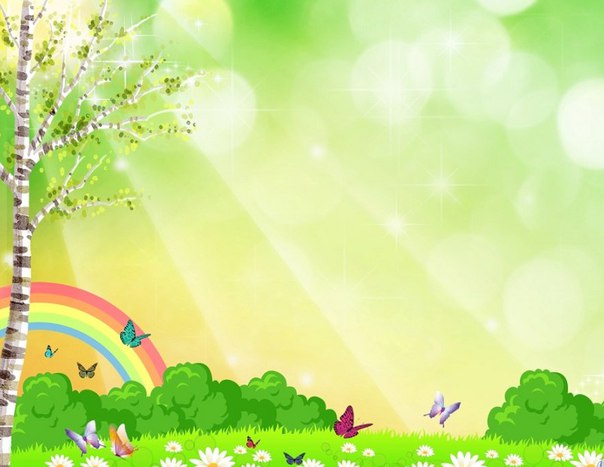 Сколько козлят поджидало маму в известной русской народной сказке?
двое козлят
пятеро козлят
семеро козлят
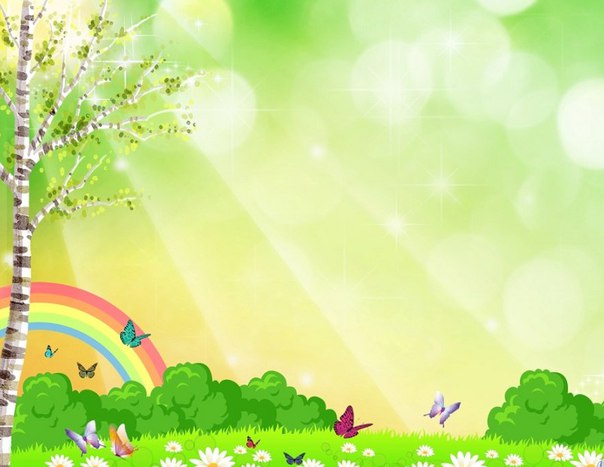 Какое имя-отчество было у мамы медвежонка из сказки Л.Н.Толстого «Три медведя»?
Мария Ивановна
Настасья Петровна
Наталья Потаповна
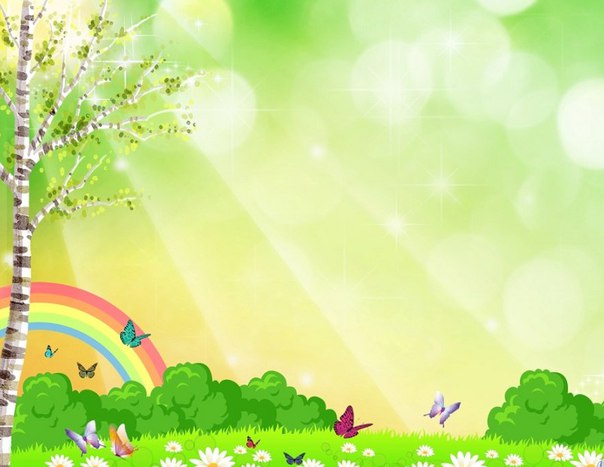 В сказке «Василиса Прекрасная» мама оставила дочери вместе с благословением одну вещь. Что это за вещь?
куколка
веретено
пуговица
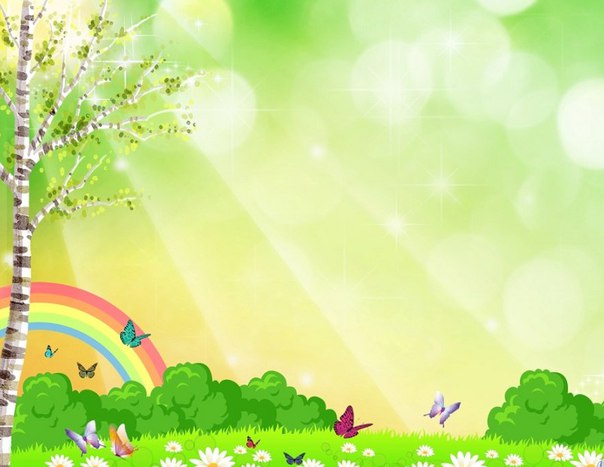 У мамы из какой сказки сына звали Гвидон?
«Пойди туда-не знаю куда»
«Лиса и волк»
«Сказка о царе Салтане»
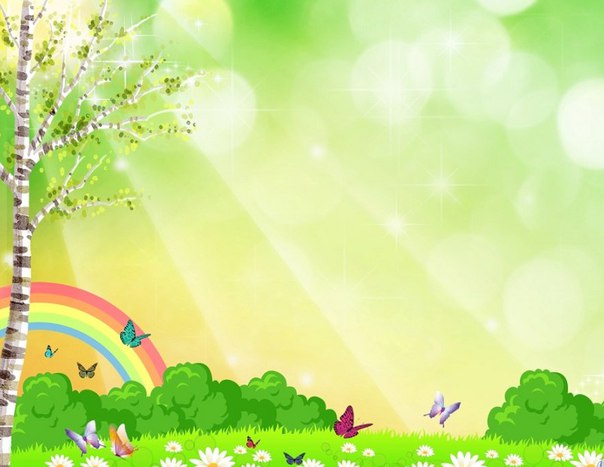 За какими хлебобулочными изделиями отправила мама в магазин девочку Женю и сказки В.Катаева 
«Цветик-семицветик»?
пряники
баранки
батоны
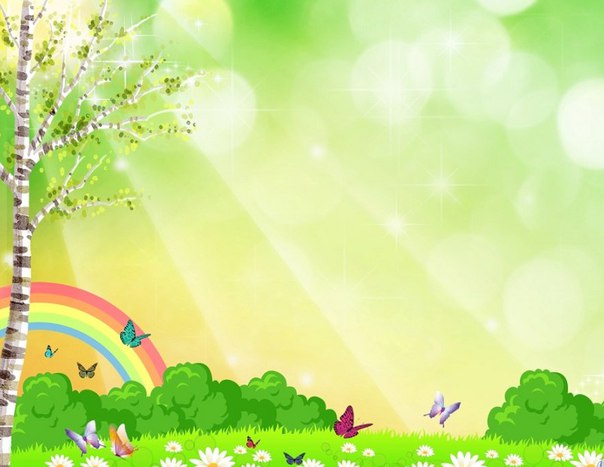 Какой титул был у матери Спящей Красавицы?
маркиза
графиня
королева
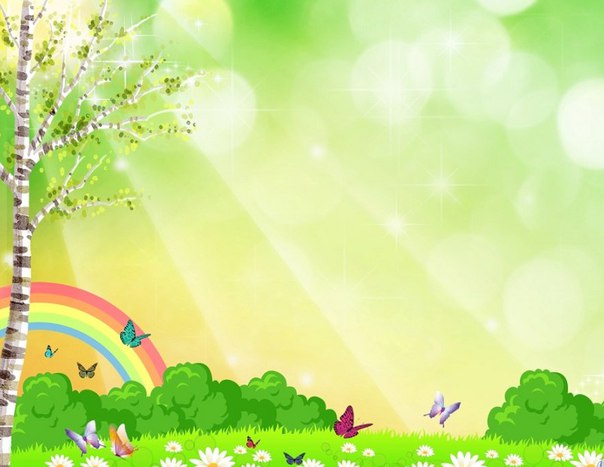 Сколько медяков дала колдунье мама Дюймовочки, за то, чтобы у неё появилась дочка?
10
23
12
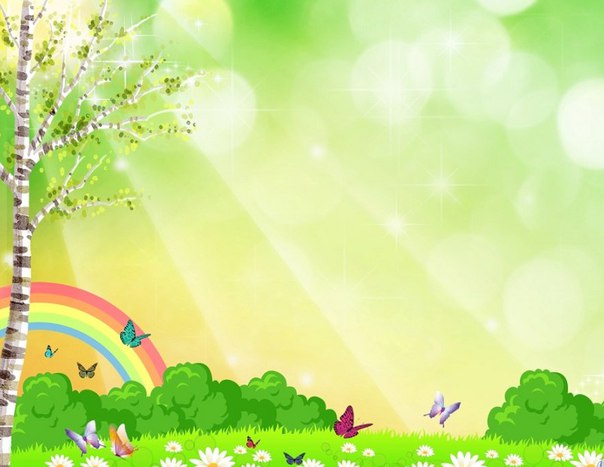 Кем работала мама Малыша из сказки А.Линдгрен «Малыш и Карлсон»?
библиотекарем
домохозяйкой
ткачихой
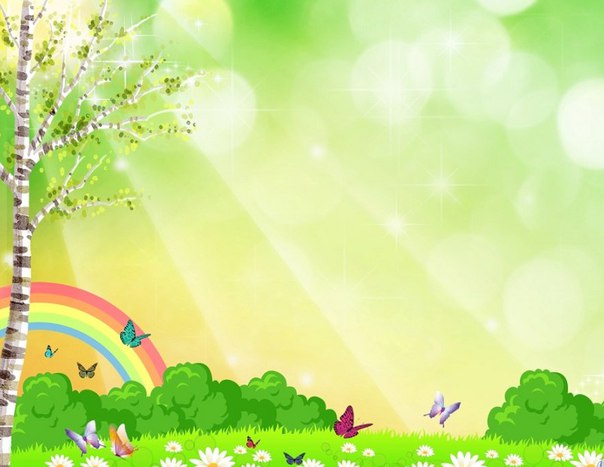 Что наказала мама из сказки «Гуси-лебеди» своей дочери?
Быть умной, беречь братца
Прибрать в доме
Перебрать пшено
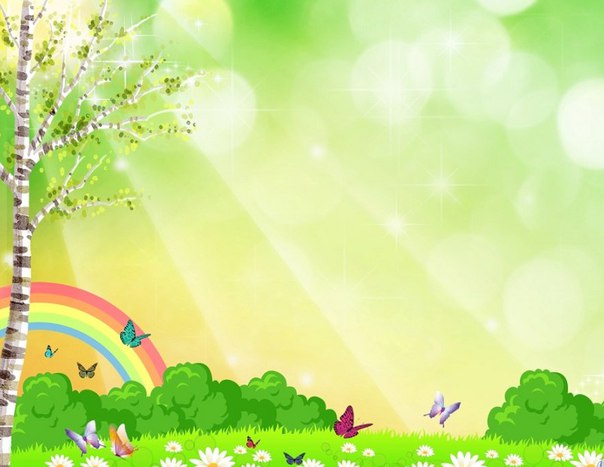 Что положила в корзинку дочери мама из сказки «Красная Шапочка»?
чебуреки
бублики
пирожки
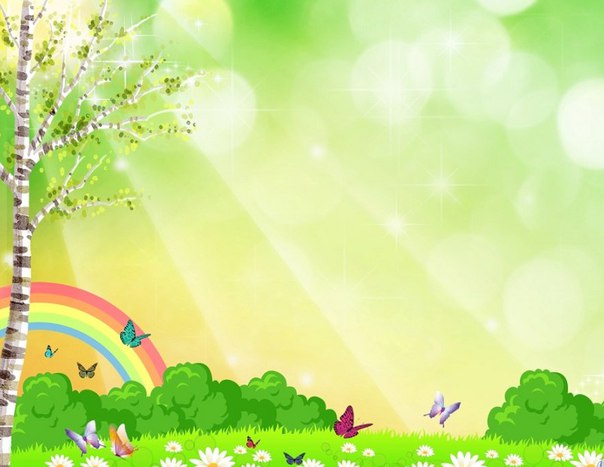 Интернет-ресурсы
Ёжики
Коза
фон